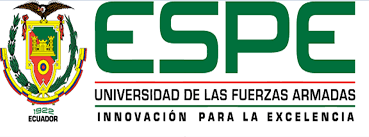 DEPARTAMENTO DE CIENCIAS EXACTAS, ADMINSITRATIVAS Y DE COMERCIOCARRERA DE ADMINISTRACIÓN DE EMPRESAS TURÍSTICAS Y HOTELERASTRABAJO DE TITULACIÓN PREVIO A LA OBTENCIÓN DEL TITULO DE INGENIERO EN ADMINISTRACIÓN DE EMPRESAS TURÍSTICAS Y HOTELERASTEMA: DIVERSIFICACIÓN DE LA OFERTA TURÍSTICA DE LA CIUDAD DE QUITO A PARTIR DEL TURISMO RELIGIOSO EN CEMENTERIOS Y CRIPTAS
AUTORES: RODRÍGUEZ GABELA CAMILA MICHELLE
            SIGCHA VALDIVIEZO MARÍA DEL CISNE
DIRECTOR: ING. DANNY CHIRIBOGA
SANGOLQUÍ
2016
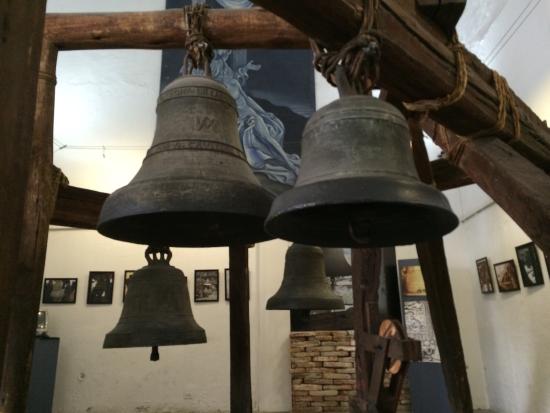 TURISMO RELIGIOSO
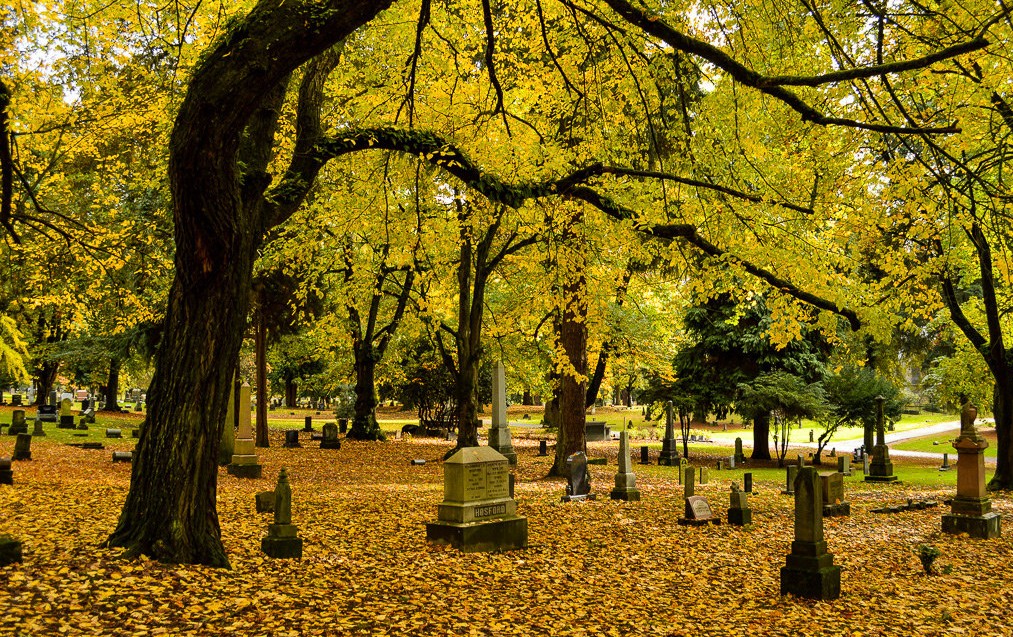 Devoción
Credo
Peregrinaje
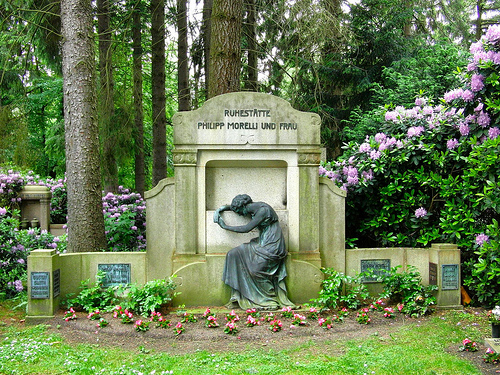 Religiosos
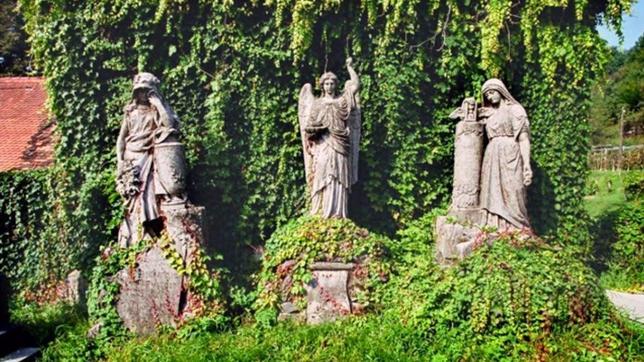 Espirituales
Culturales
Históricos
TURISMO RELIGIOSO EN CEMENTERIOS Y CRIPTAS
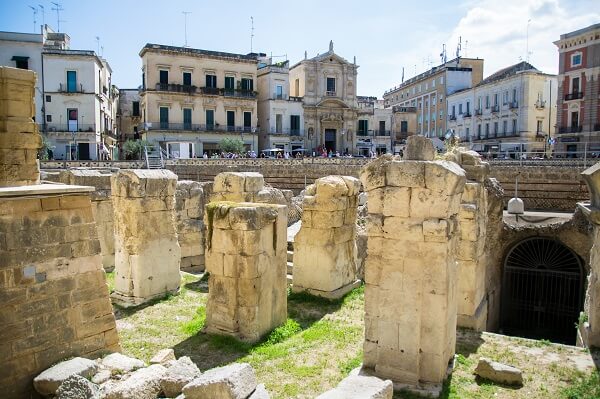 Cementerio Presbiterio 
Matías Maestro (Perú)
Cementerio de la Recoleta (Argentina)
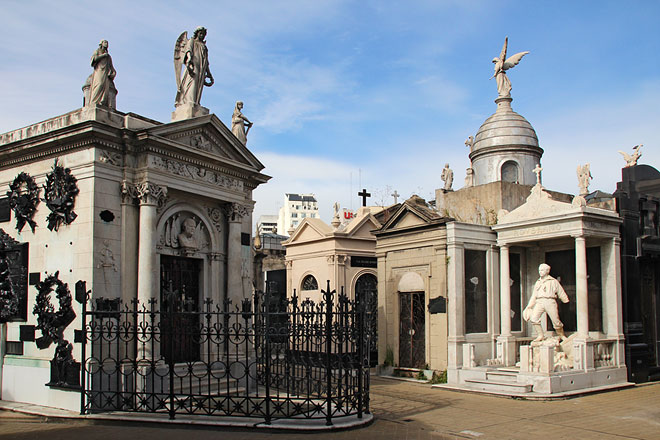 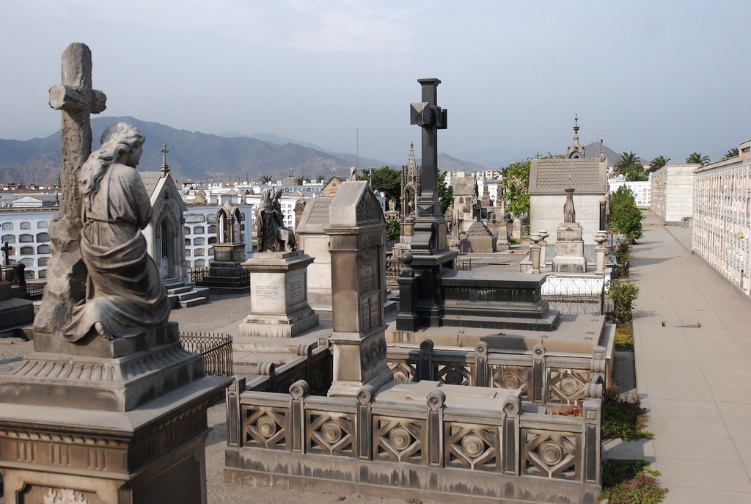 Catacumbas (Roma)
Highgate Cementery (Inglaterra)
TURISMO RELIGIOSO EN QUITO
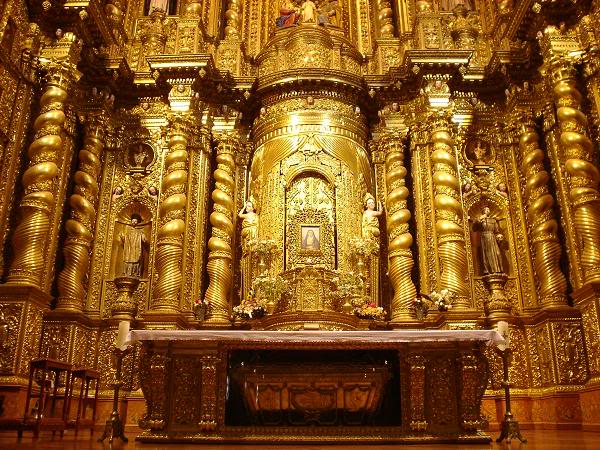 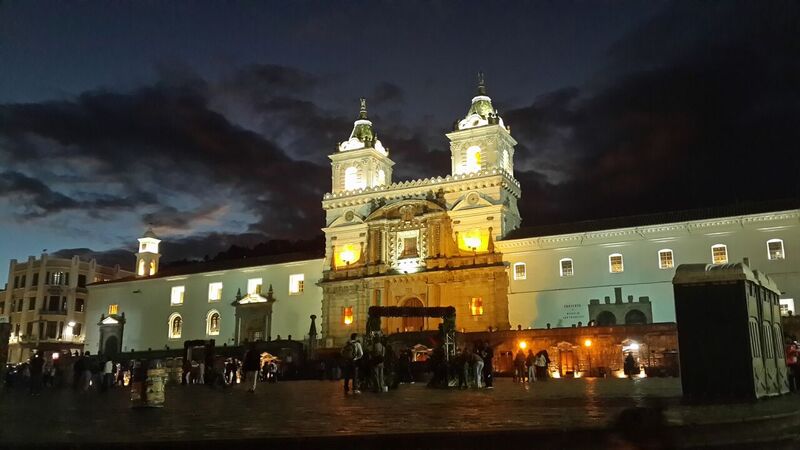 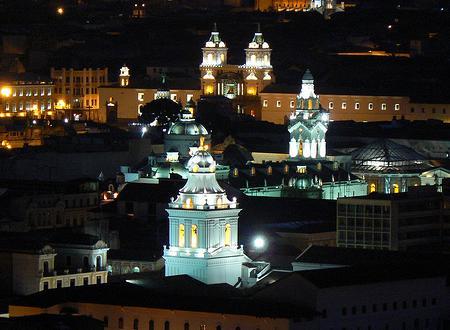 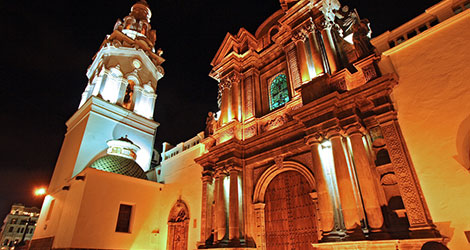 ESTUDIO SOBRE EL TEMA
“Difuntos el Poder del Adiós”
Red de Museos del Centro Histórico de Quito
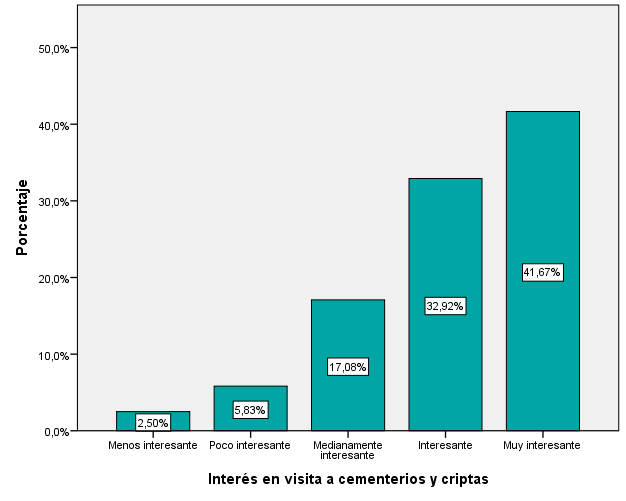 635 participantes
Muestra= 240
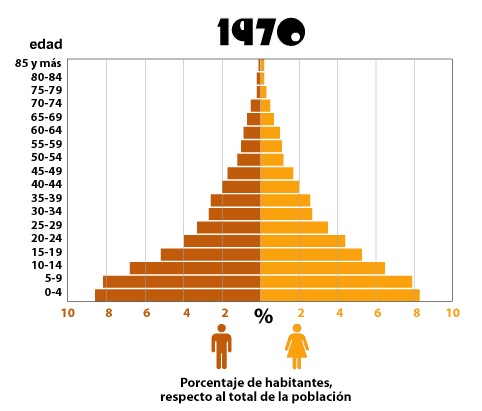 ENCUESTA
33-40 años
18-25 años
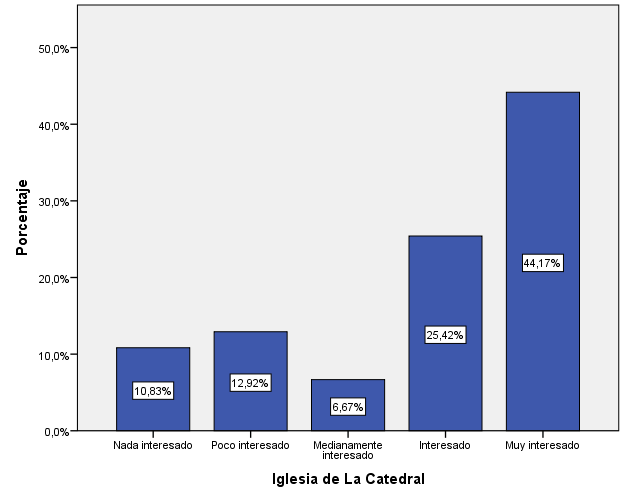 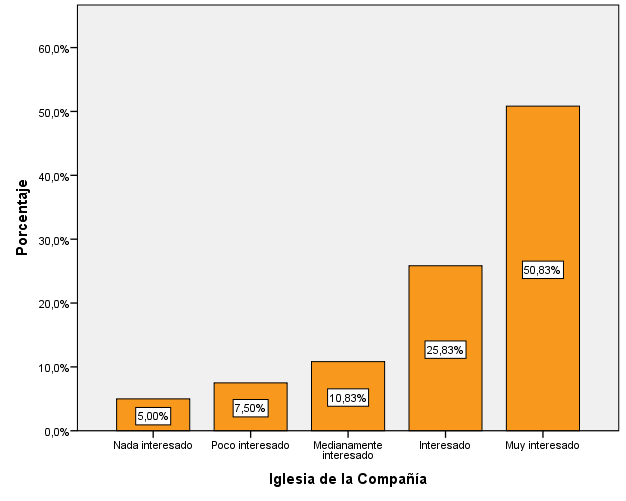 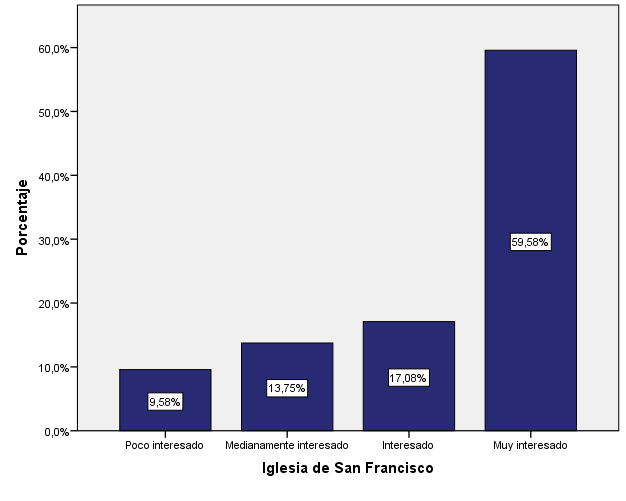 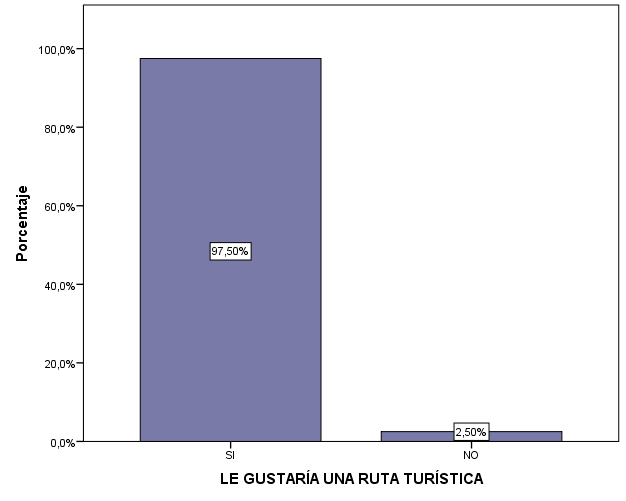 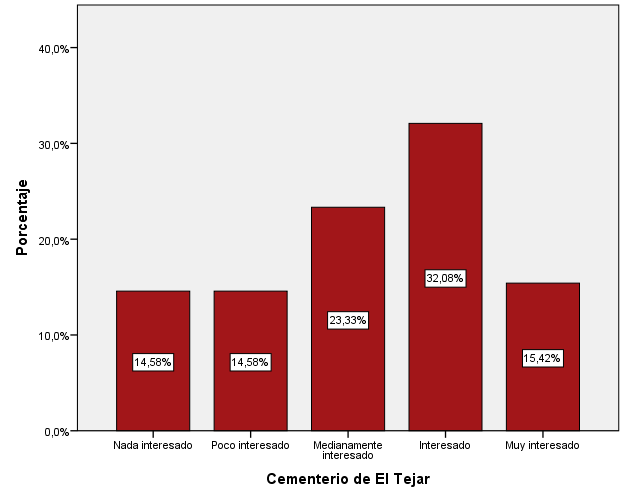 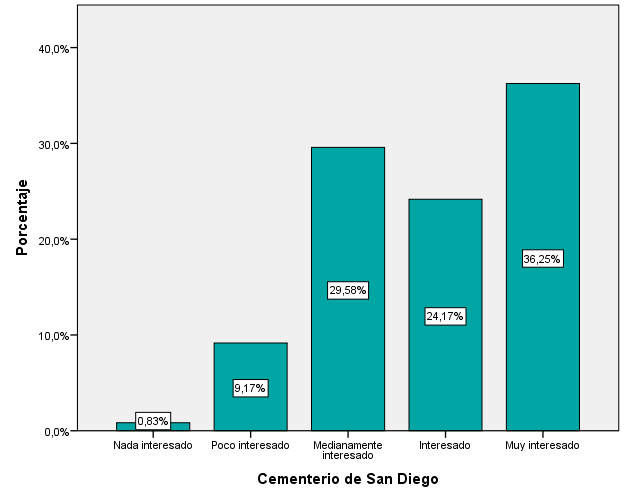 PROPUESTA
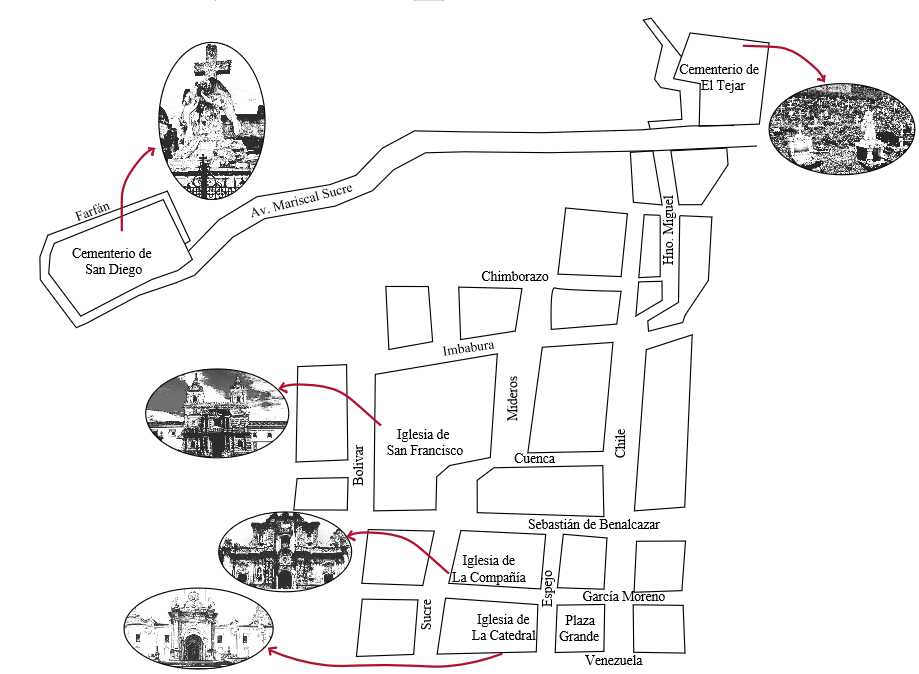 Ruta 1: CRIPTAS: LAS MEMORIAS DE LA MUERTE
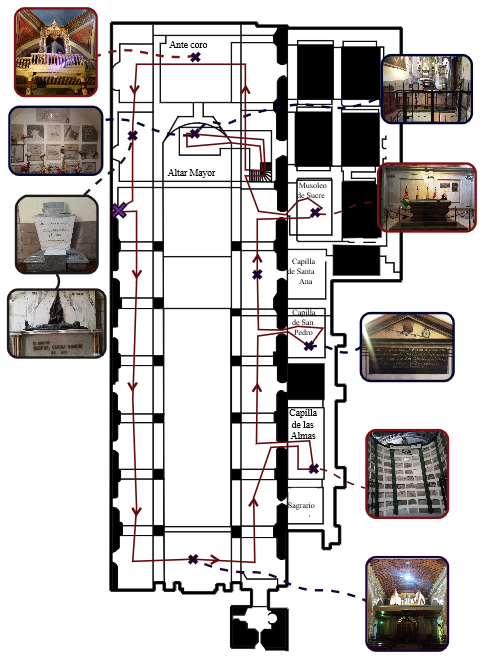 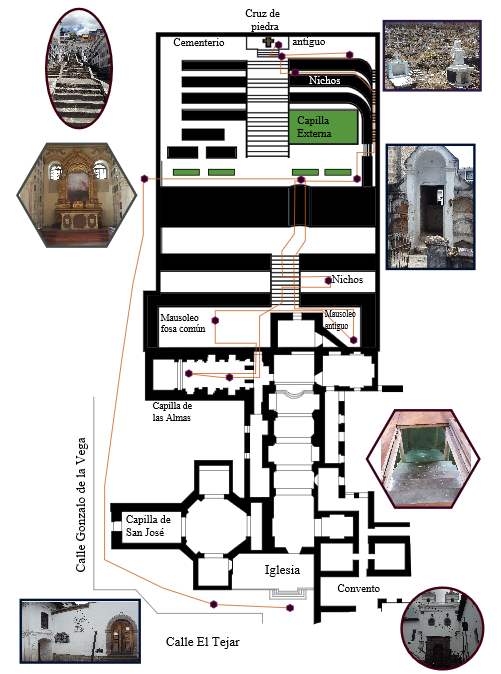 Ruta 2: LAS SOMBRAS DEL CEMENTERIO DE “EL TEJAR”
Ruta 3: ARTE Y MUERTE BAJO LA NECRÓPOLIS DE SAN DIEGO
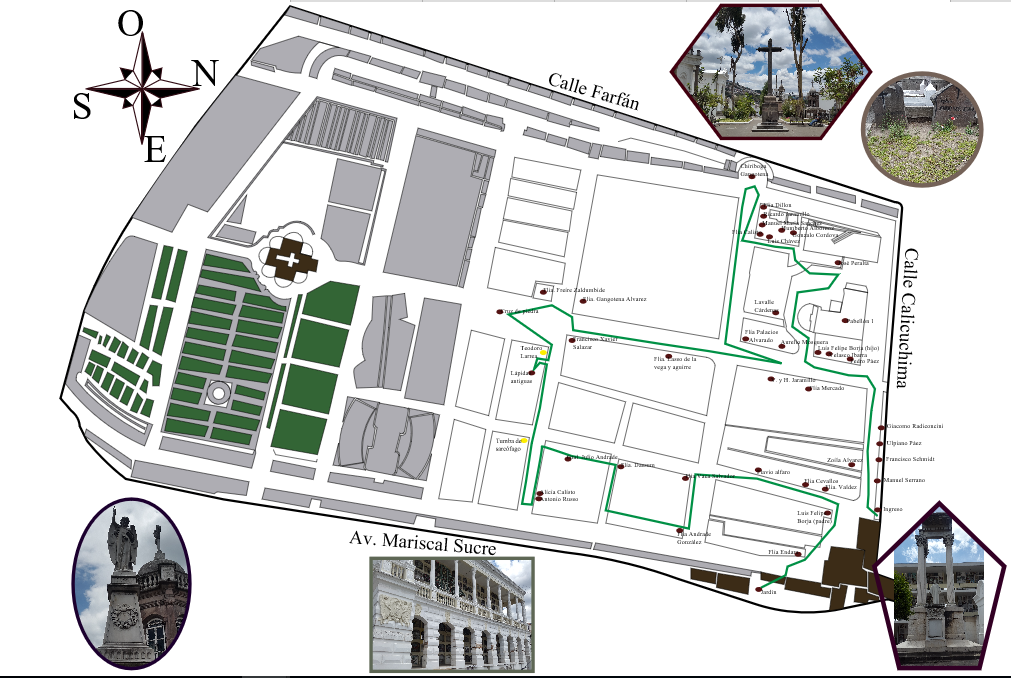 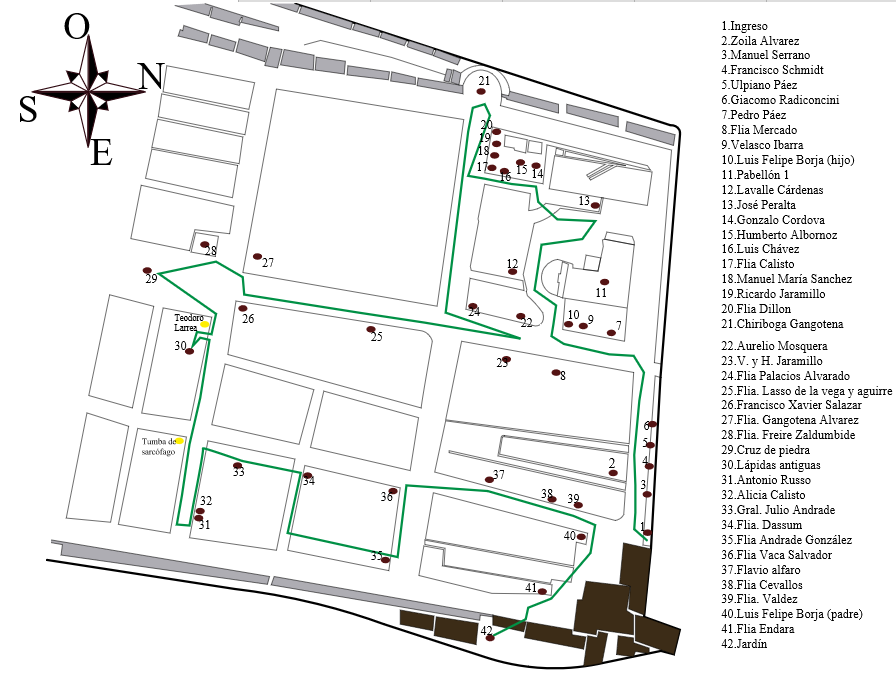 RECOMENDACIONES DE LAS RUTAS
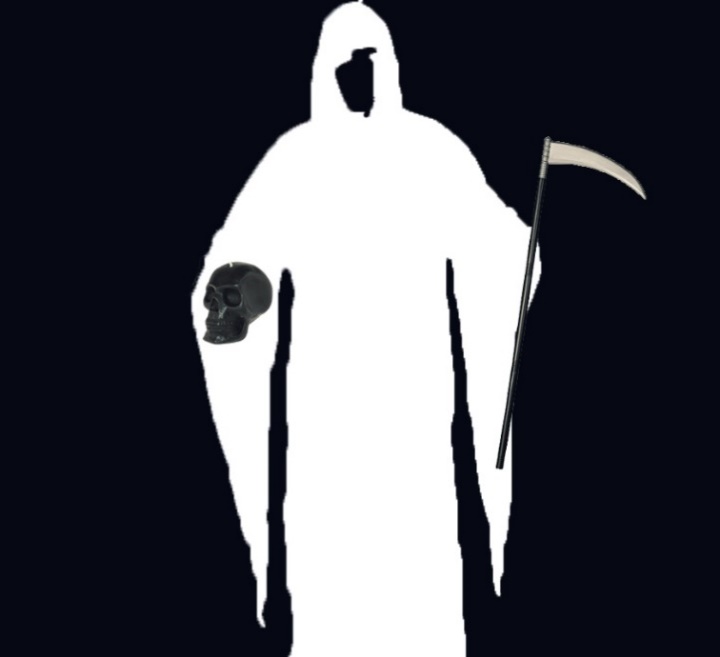 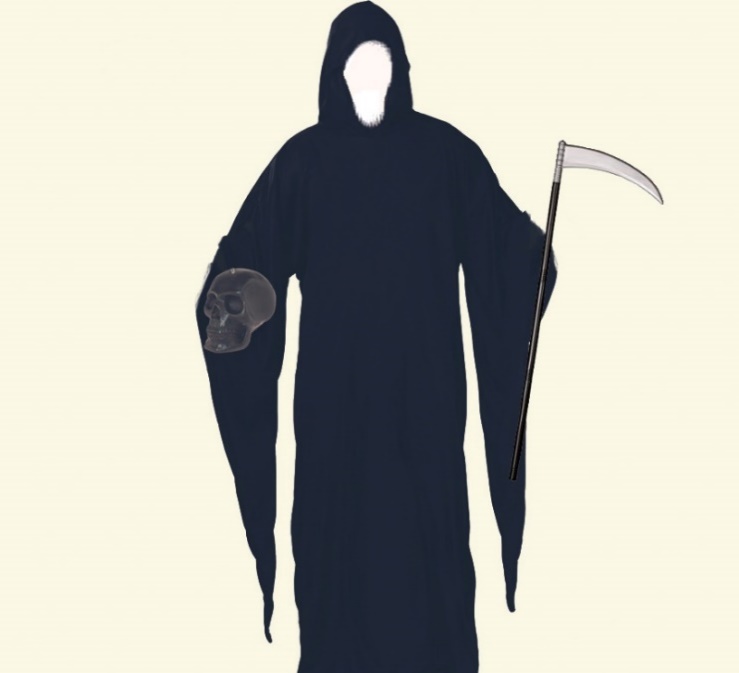 Notas adicionales
Incluye
No incluye
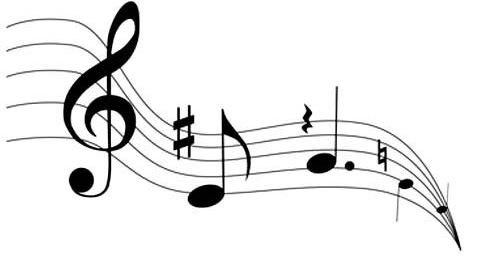 ESTUDIO FINANCIERO
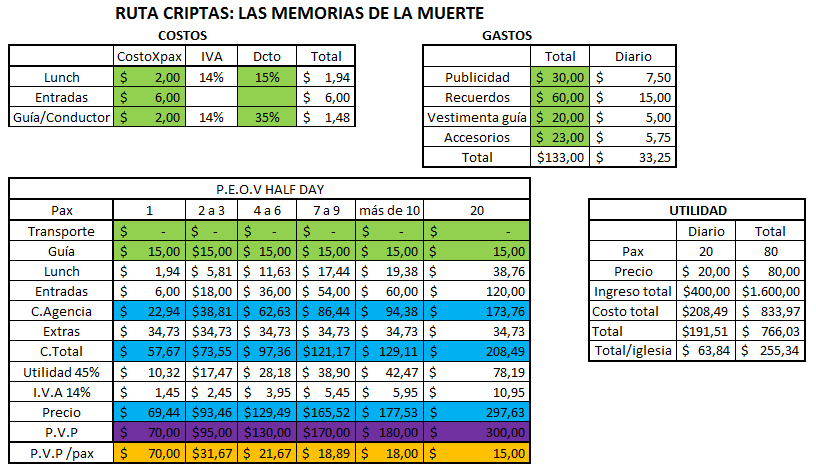 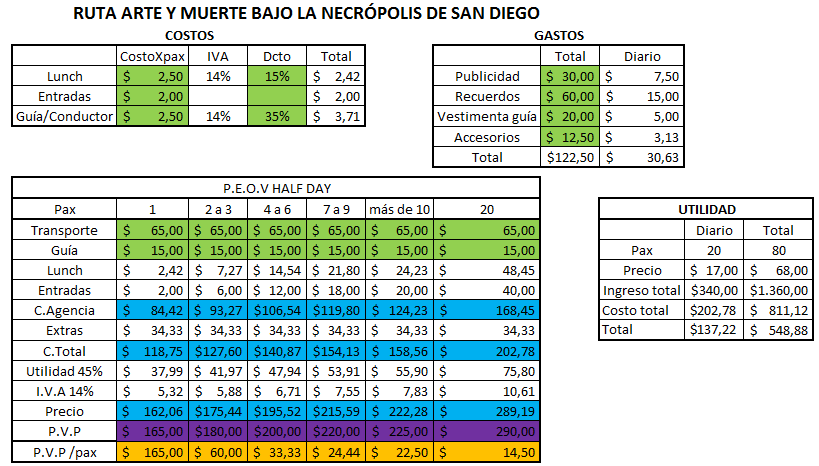 ANÁLISIS AMBIENTAL
Ficha de evaluación de gestión ambiental en establecimientos turísticos )
 Ministerio del poder popular para el turismo (2015) 
Guía básica de buenas prácticas ambientales.
PUBLICIDAD RUTA 1
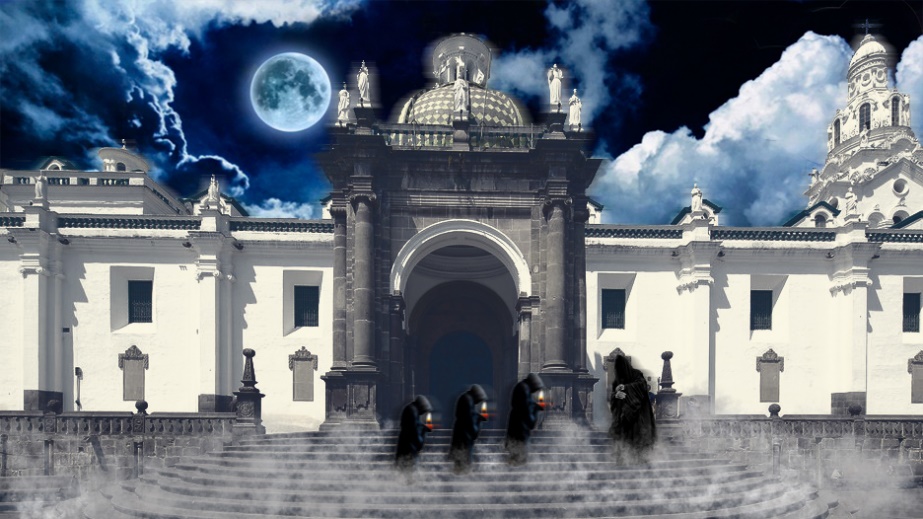 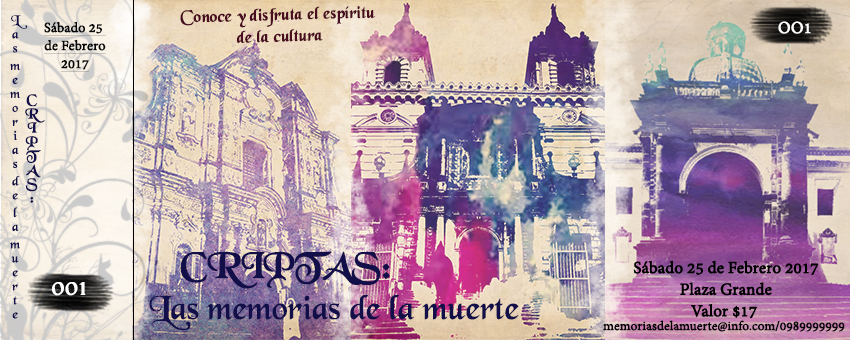 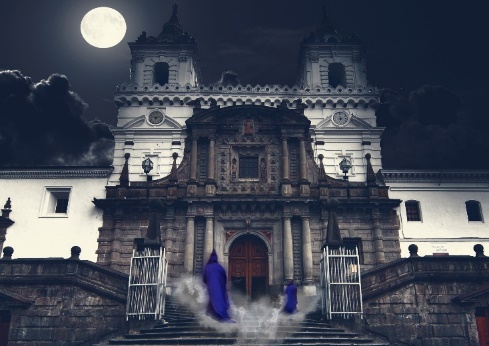 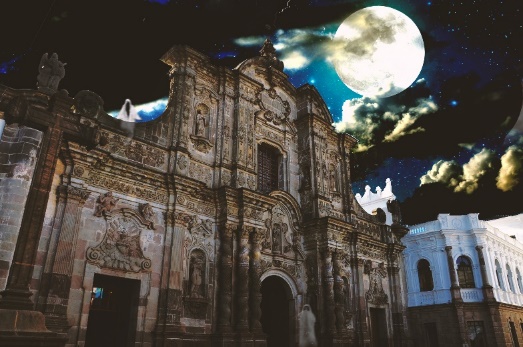 PUBLICIDAD RUTA 2
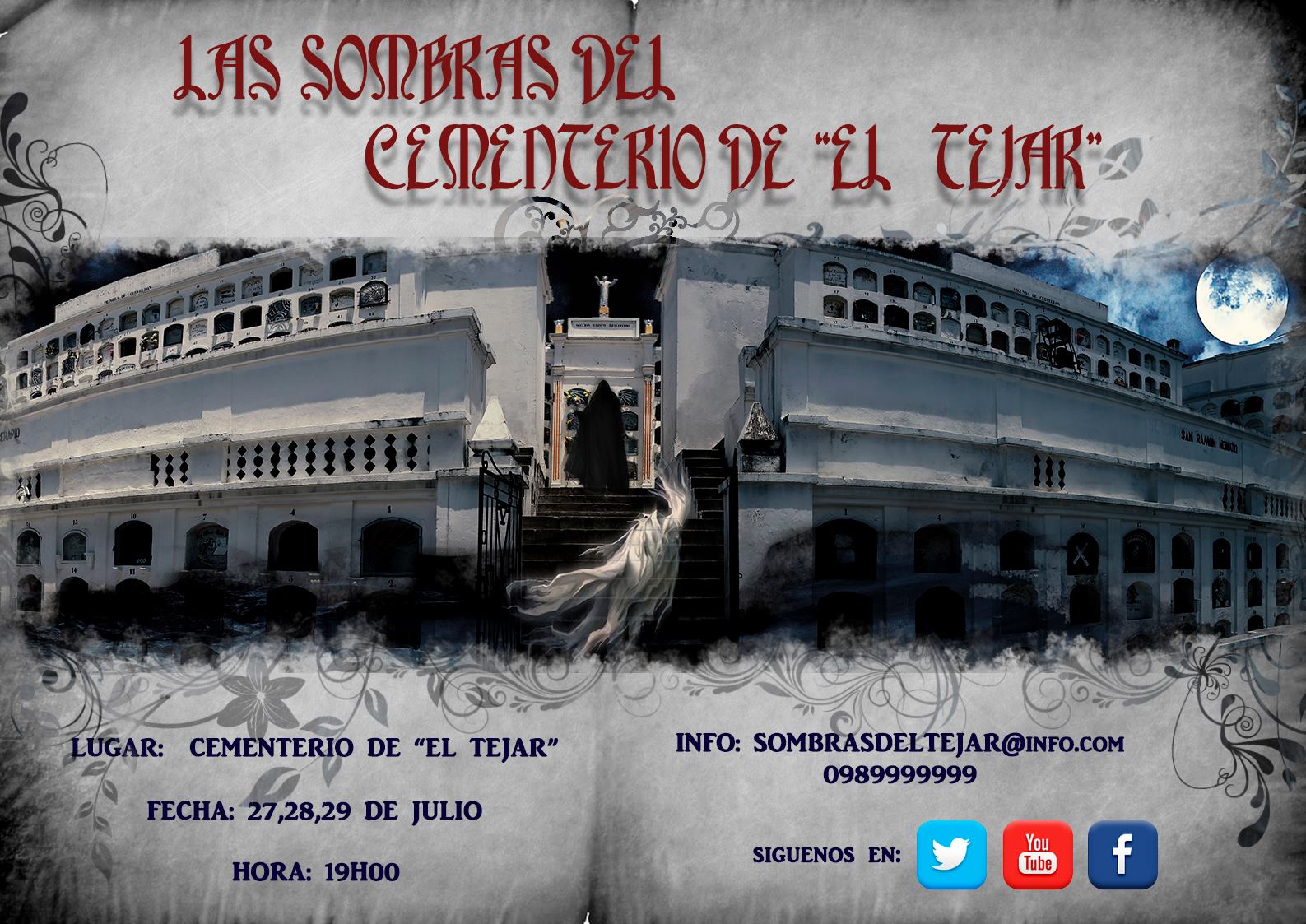 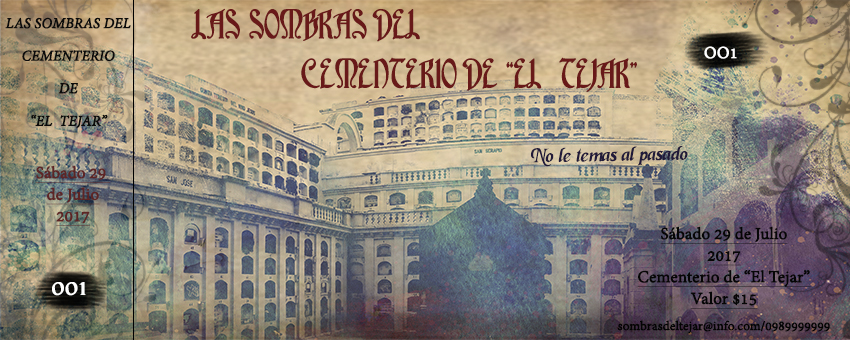 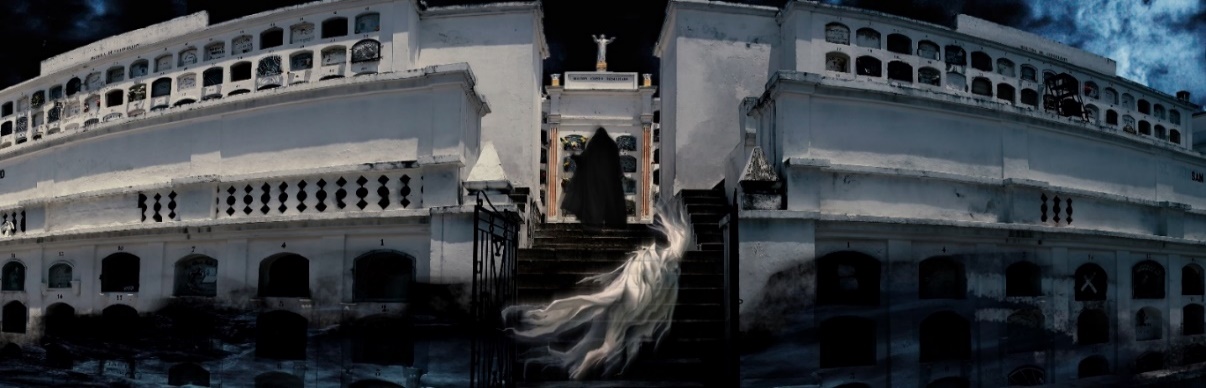 PUBLICIDAD RUTA 3
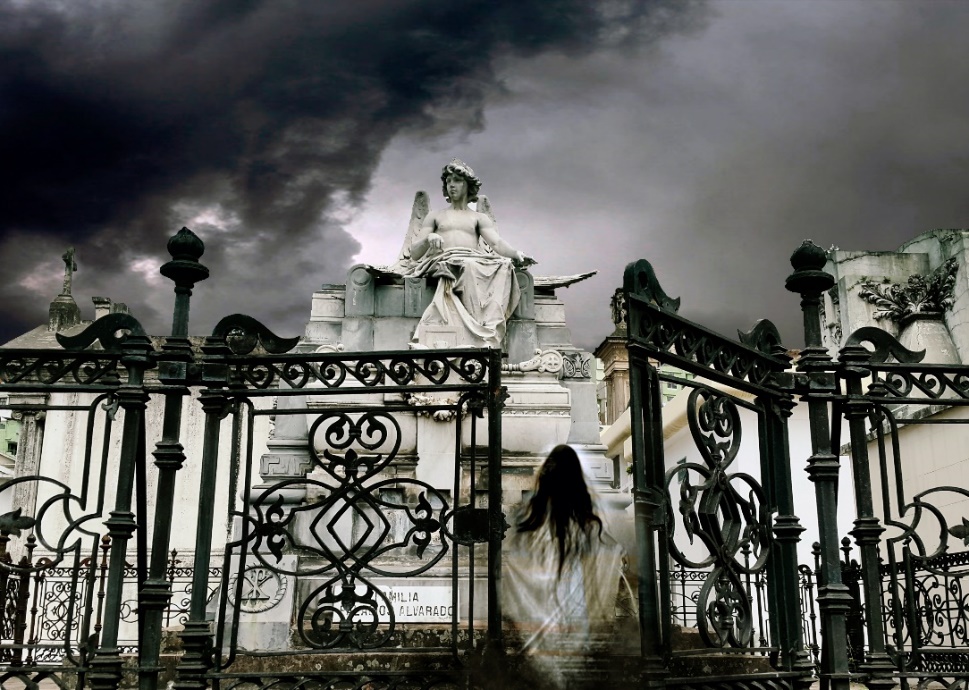 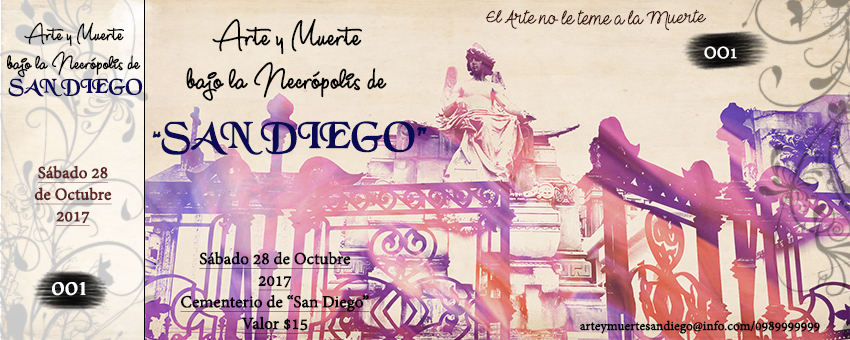 CONCLUSIONES
Se determinó la creación de tres rutas debido a que cinco lugares fueron los que mantuvieron mayor interés y apertura para ser parte de la investigación
El análisis económico cuenta con información detallada acerca de los servicios que incluye y el precio de cada una de las rutas con un total de 20 pax en cada presentación
El diseño de la publicidad se realizó con el fin de mostrar un modelo llamativo en afiches, entradas y el recuerdo que se entrega por cada ruta; en estos se destacan las fachadas de las iglesias y lugares específicos de los cementerios en donde se presenta apariciones que llaman la atención de las personas
RECOMENDACIONES
Se recomienda hacer uso de este material tomando en cuenta las particularidades que este contiene.
Se recomienda que, la práctica de esta actividad turística, se la realice con la seguridad y respeto adecuado, debido a que se visitan espacios funerarios y de culto religioso.
Se recomienda expandir las rutas hacia otras iglesias, criptas y cementerios de la ciudad buscando fomentar la práctica de esta nueva alternativa turística; además se pueden adecuar estas rutas con el fin de venderlas no solo a turistas nacionales sino también a extranjeros.